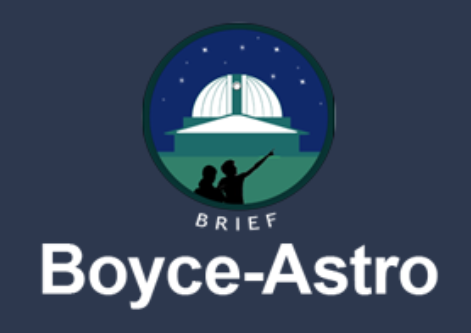 June 4, 2023, AAS 242, Albuquerque, NM
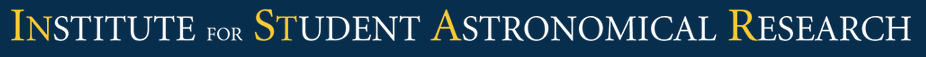 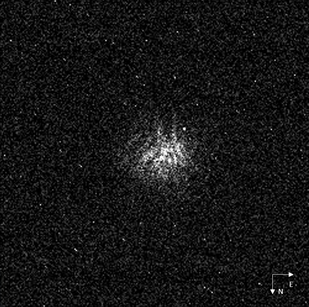 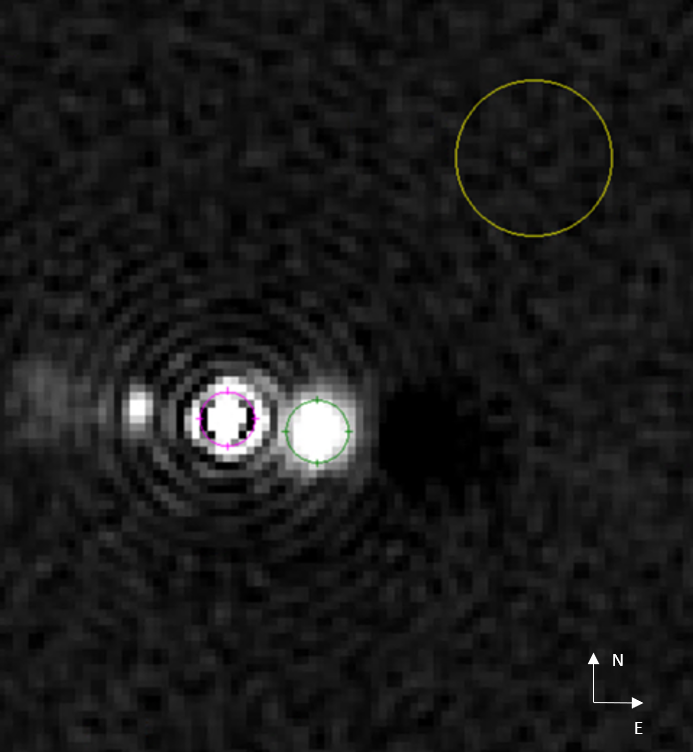 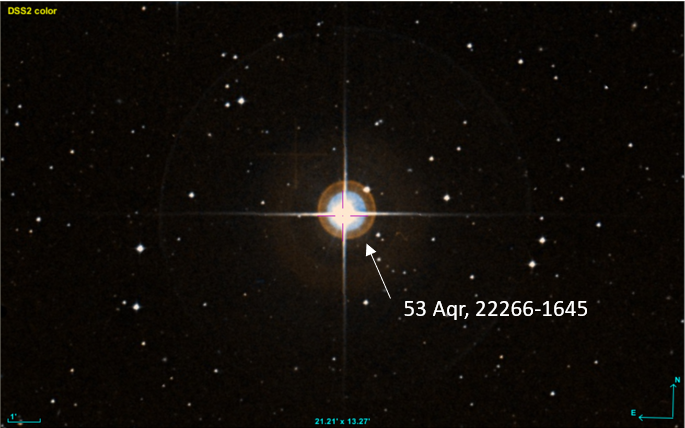 Speckle Interferometry: BRINGING REAL SCIENCE RESEARCH TO MASSES of STUDENTS USING SMALL TELESCOPES
Mark harris          WITH SPECIAL Acknowledgments: russ genet, DAVE ROWE, pat boyce, RACHEL FREED
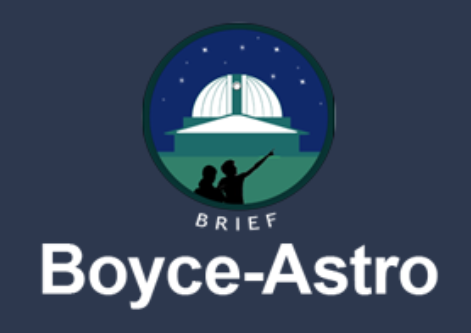 SPECKLE INTERFEROMETRY – ELIMINATING ATMOSPHERIC TURBULANCE FOR ACCURATE ASTROMETRY
Poor Seeing on Mt Fuji
(Courtesy Ceres MountainQuest!)
This technique uses Fourier analysis for image re-construction to eliminate atmospheric turbulence
Modern low-cost CMOS Cameras can take thousands of short exposure ~10-40 ms images
Use Open-Source Software like NINA can auto-run these masses of Speckle images
Use Speckle ToolBox (by Dave Rowe) or similar Apps to perform bi-spectrum speckle interferometry
      on batches of Speckle images 
Only equipment needed is small telescope, mount, red filter, barlow and low-cost CMOS camera
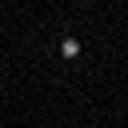 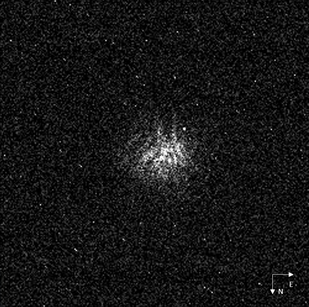 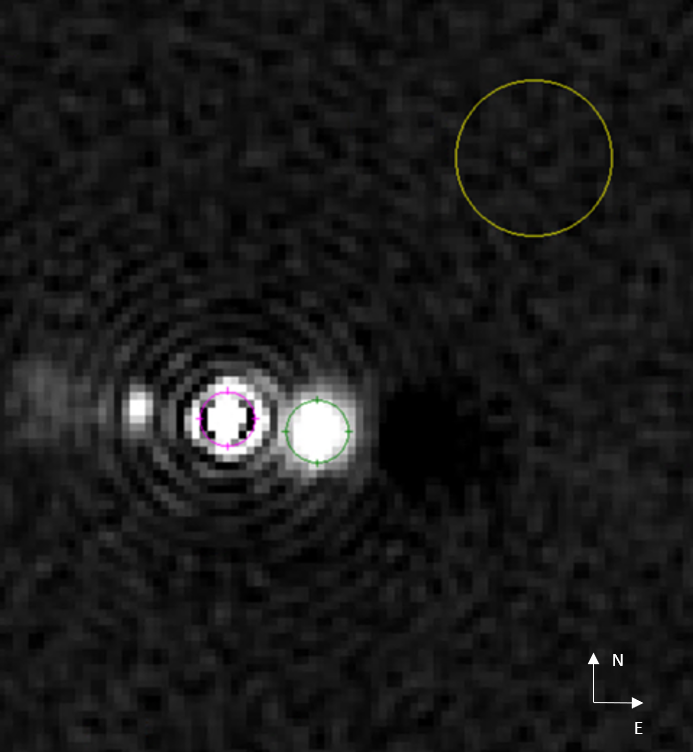 Final diffraction-limited image of 53 Aqr AB
5ms Speckle image of 53 Aqr AB with Sloan Red filter
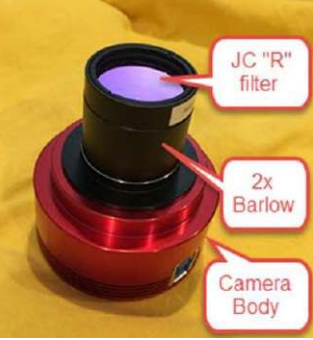 (Courtesy Richard Harshaw)
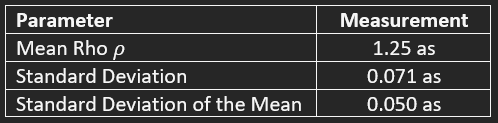 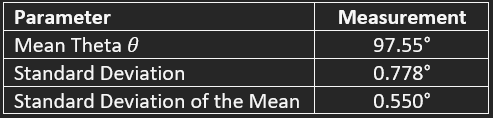 WDS 04215-2544 0.5 ARCSECOND RECONSTRUCTED IMAGE
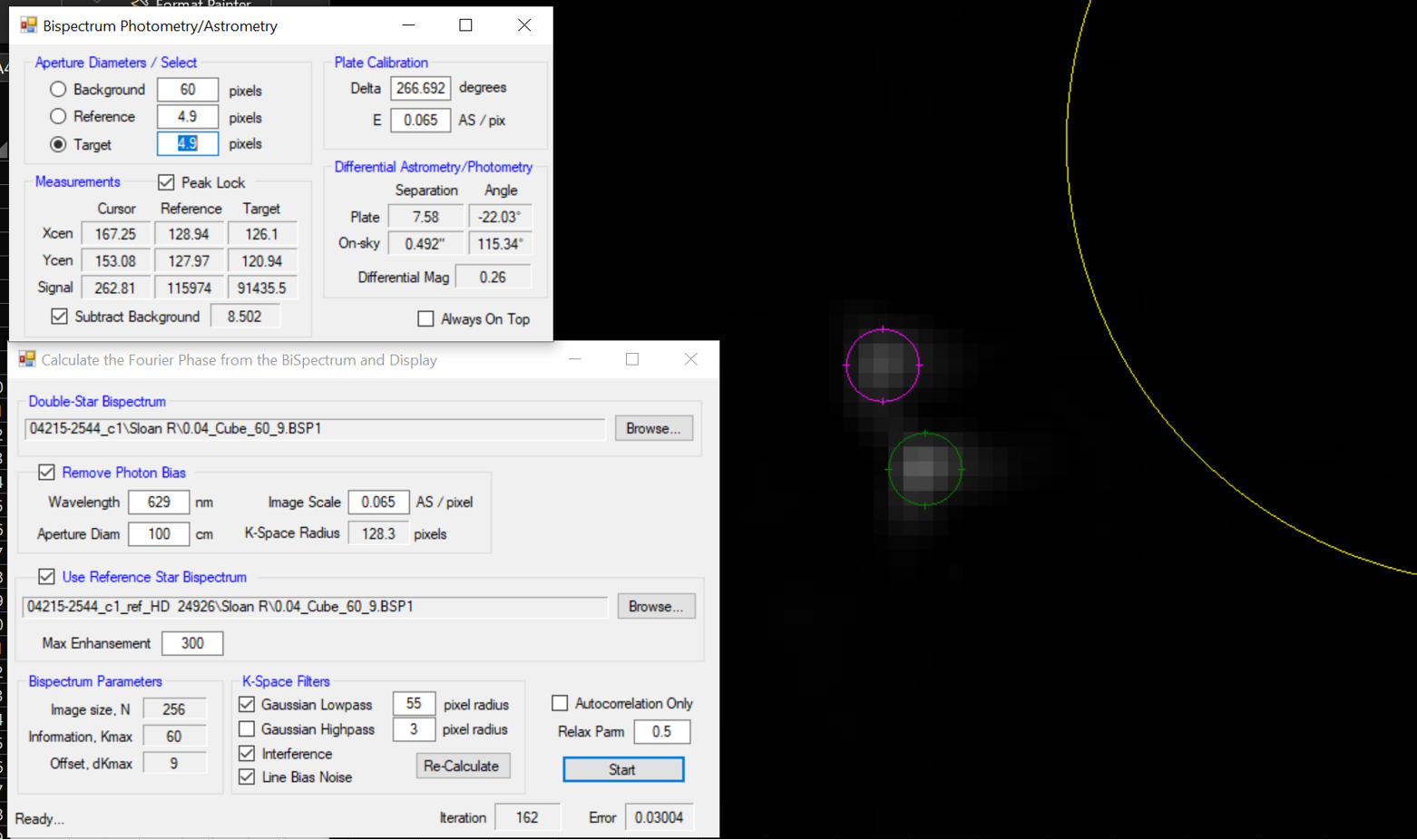 3
BINARY STAR ASTROMETRY - SMALL TELESCOPE OPPORTUNITY 1
Courtesy: HNSKY Planetarium  & NASA
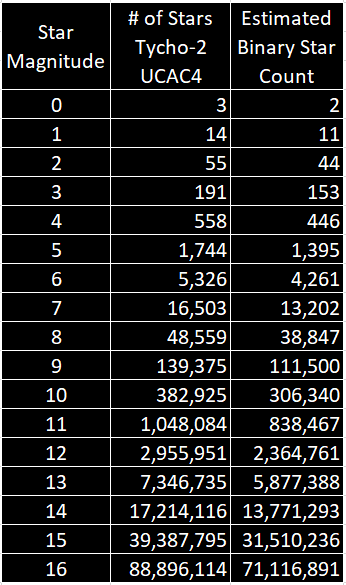 ~80% of Stars are Binary Star Systems

Of 155,541 systems listed in Washington Double Star Catalog,
      only 36,653 are classified as true binary systems, 111,551 are unknown
            (Courtesy WDS)

~14M Binary Star Candidates at Magnitude 14 or brighter
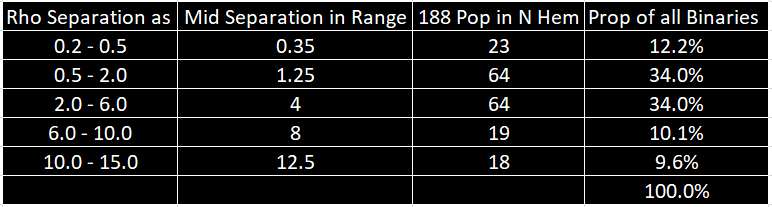 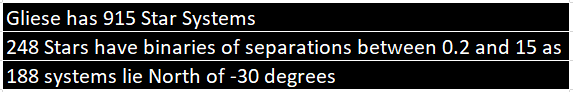 4
BINARY STAR ASTROMETRY - SMALL TELESCOPE OPPORTUNITY 2
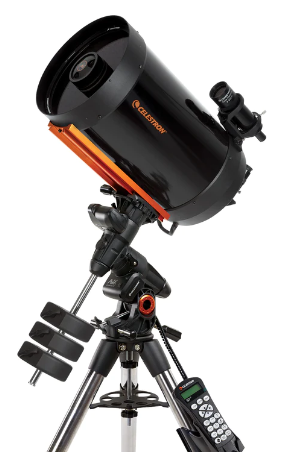 Opportunity to multiply current
      WDS binaries using accurate Speckle 
      Interferometry
	- by 10X with up to 14” Scopes
        - by 90X with up to 1M Scopes
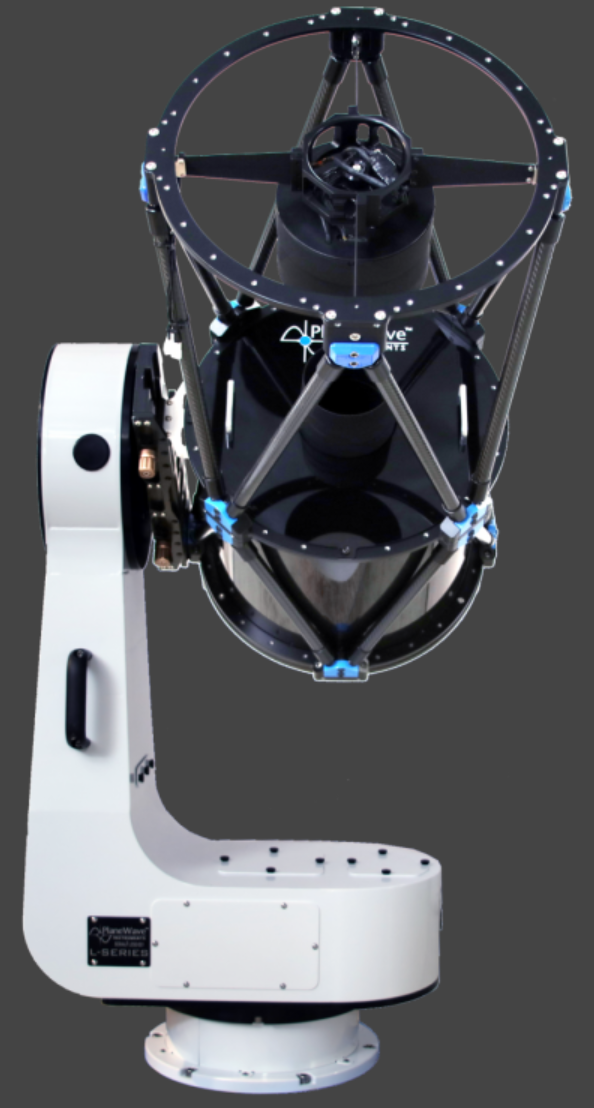 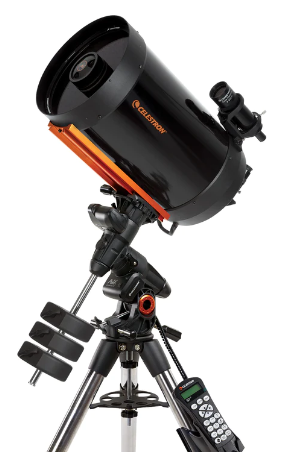 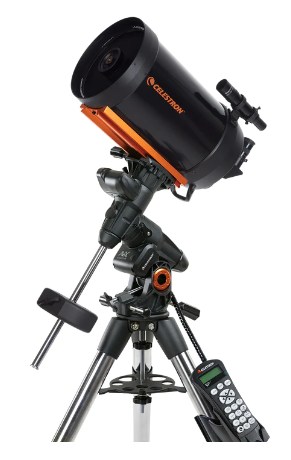 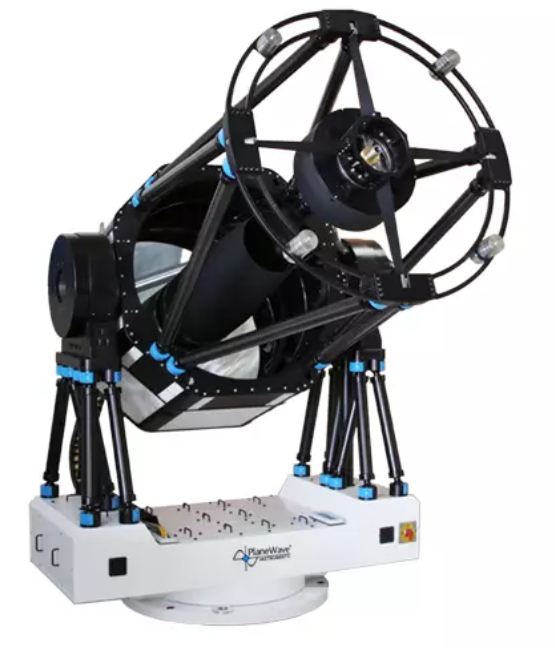 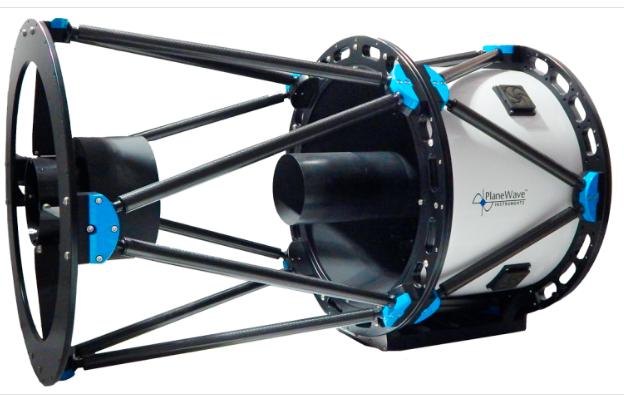 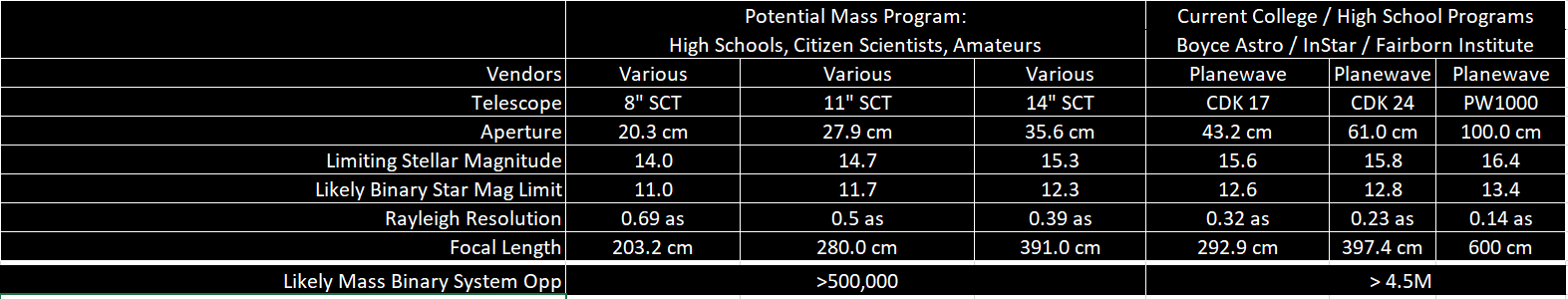 5
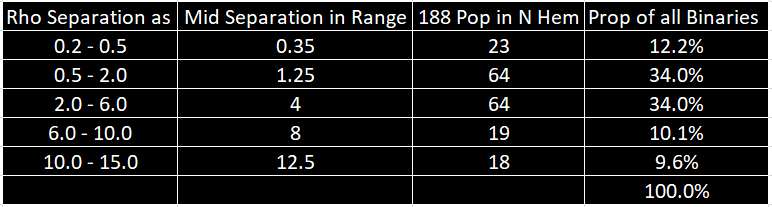 Wds 11151-3929 1.45 ARCSECOND RECONSTRUCTED IMAGE
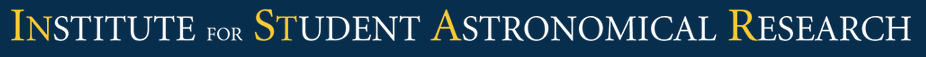 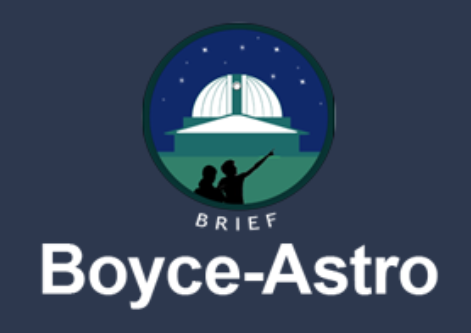 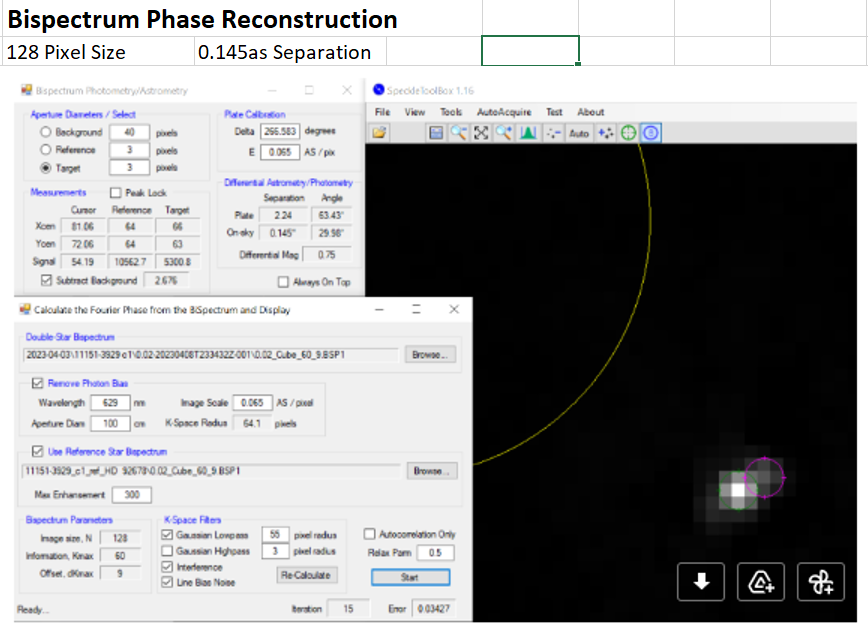